Ministry of Investment,
Industry and Trade of the Republic of Uzbekistan
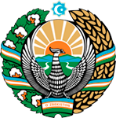 Production of paint and lacquer products
Project overview
Business model: manufacturing facility with production capacityof 45 thsd tons of paint and lacquer per year
Financing
136 mln USD
Project scope
Construction of paint and lacquer products manufacturing plant
Production process for paint and lacquer
Formulation:
Ingredients
Mixing
Dissolving, Blending and Filtering
Incentives
Infrastructure development at state cost* (project cost exceeding 15 mln USD)

Across the Republic, 27 FEZs offer tax breaks on land, property, water and CIT. 
(CIT - applied for investments over 3 mln USD)
Application Testing
Packaging
Project description
Domestic market
Existing 5 neighbor markets
Russia, Europe, Middle East markets
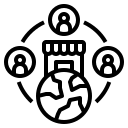 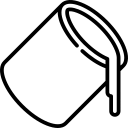 2 production lines
Capability to produce Water-based, Oil-based and Specialty paints
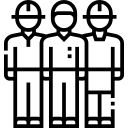 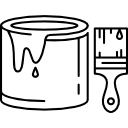 ~250 employees
Production and trade volume of ceramic products (2024)
Production
Export
Import
Consumption
Consumption (CA)
Infrastructure
Gas                                           12 cents/m³
Electricity                             7 cents/kWh
Water                                     20 cents/m³
3 thsd tons
(2,2 mln USD)
29 thsd tons
(85 mln USD)
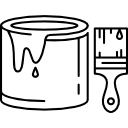 117 thsd tons
280 thsd tons
91 thsd tons
Ministry of Investment,
Industry and Trade of the Republic of Uzbekistan
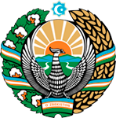 We invite to invest in paint and lacquer manufacturing in Uzbekistan
Project overview
Trade agreements
Competition: Uzbekistan offers highly competitive structure of operating costs for manufacturing of finished goods internationally
CIS Free Trade Agreement creates more integrated and open market with CIS countries.
GSP+ agreement allows to export to EU at reduced or zero tariff for 6 200 products.
Average electricity cost,
US cents per KWh
Paint import in Uzbekistan, USD mln
Average wage, USD ths per month
Top-7 paint exporters, USD mln
Location
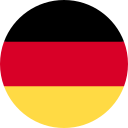 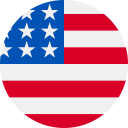 Tashkent region
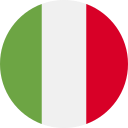 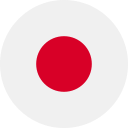 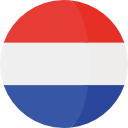 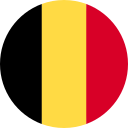 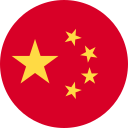 Uzbekistan
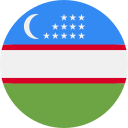 Availability of labor in building materials industry
Local paint and lacquer manufacturers can benefit from:
- Growing residential construction sector
- Availability of skilled & unskilled labor
- Building on existing infrastructure and distribution networks
- Infrastructure development at state cost*
- Incentives: Free economic  zones offer tax breaks on land, CIT, water
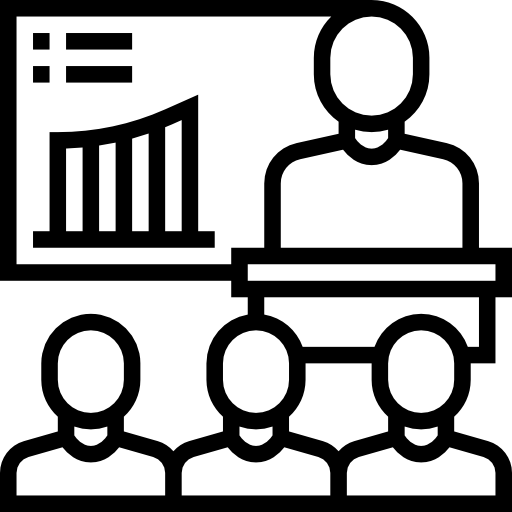 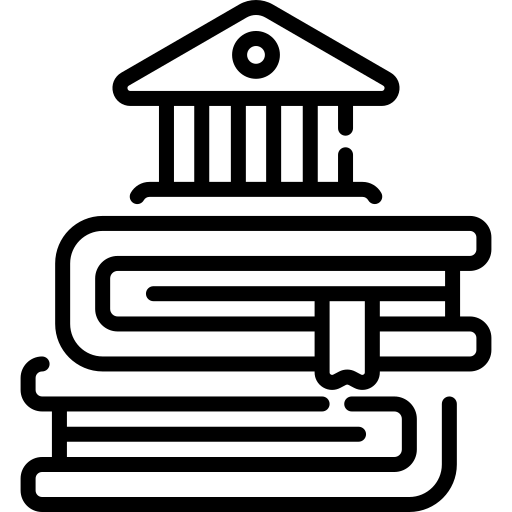 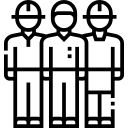 Ministry of Investment,
Industry and Trade of the Republic of Uzbekistan
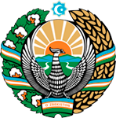 On the strategic international logistics corridor
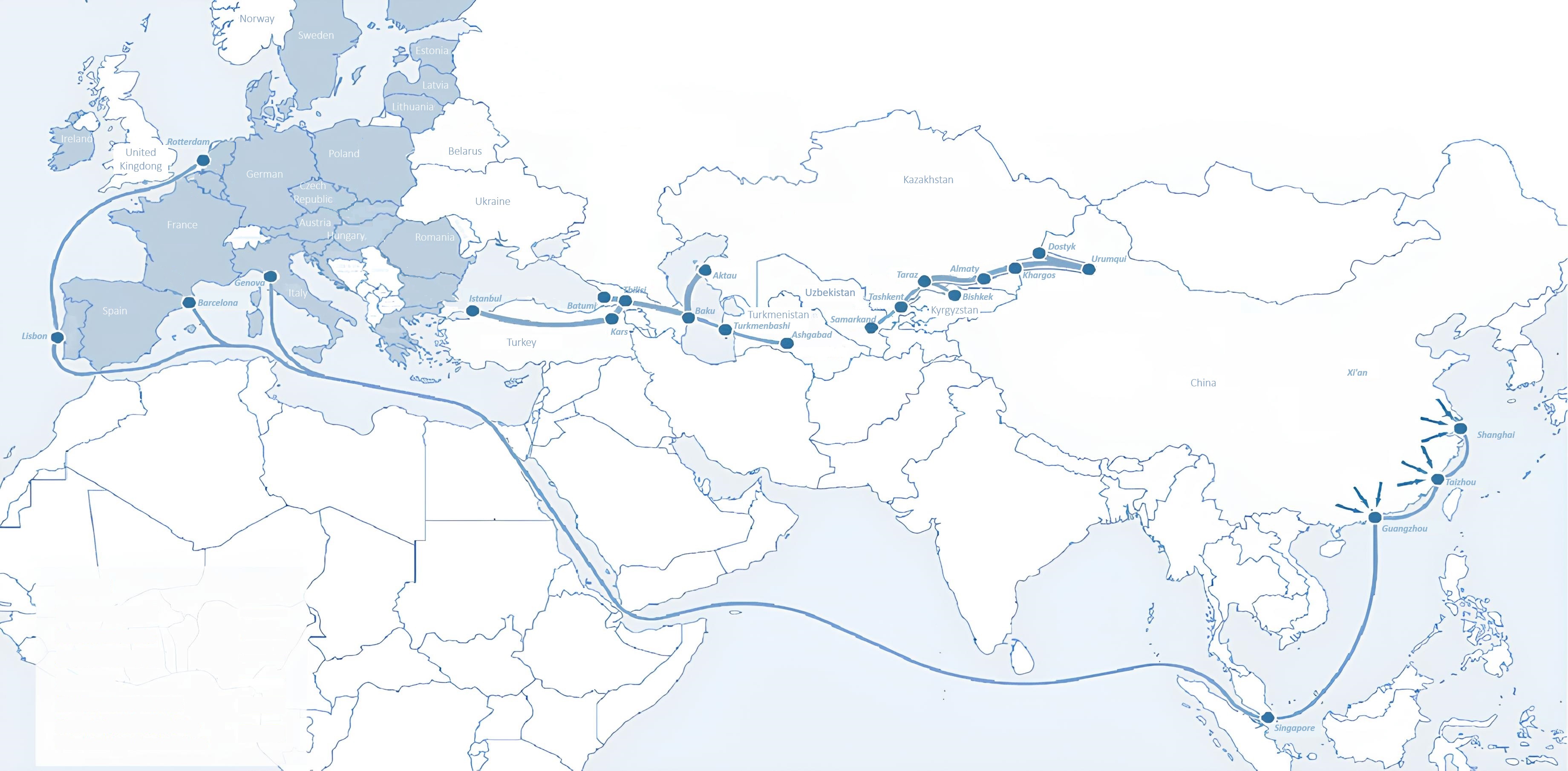 Sankt-Peterburg
Tallin
Latvia
Riga
Moscow
Klaipeda
Hamburg
Minsk
Berlin
Brest
Povorina
Kyiv
Essen
Lviv
Kandiagash
Paris
Volgograd
Chop
Aktogay
Ulan-Bator
Saksaulskaya
Astraxan
Beyney
Bayangal-Mangal
Osh
Kashgar
Malatya
Mersin
Mazar-i-Sharif
Saraxa
Xirat
Afghanistan
Peshavar
Iran
Pakistan
Bandar-e-Abbas
Chakhbahar
Karachi
Ministry of Investment,
Industry and Trade of the Republic of Uzbekistan
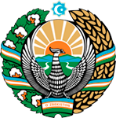 Excellent air connectivity from Tashkent and other Uzbek airports
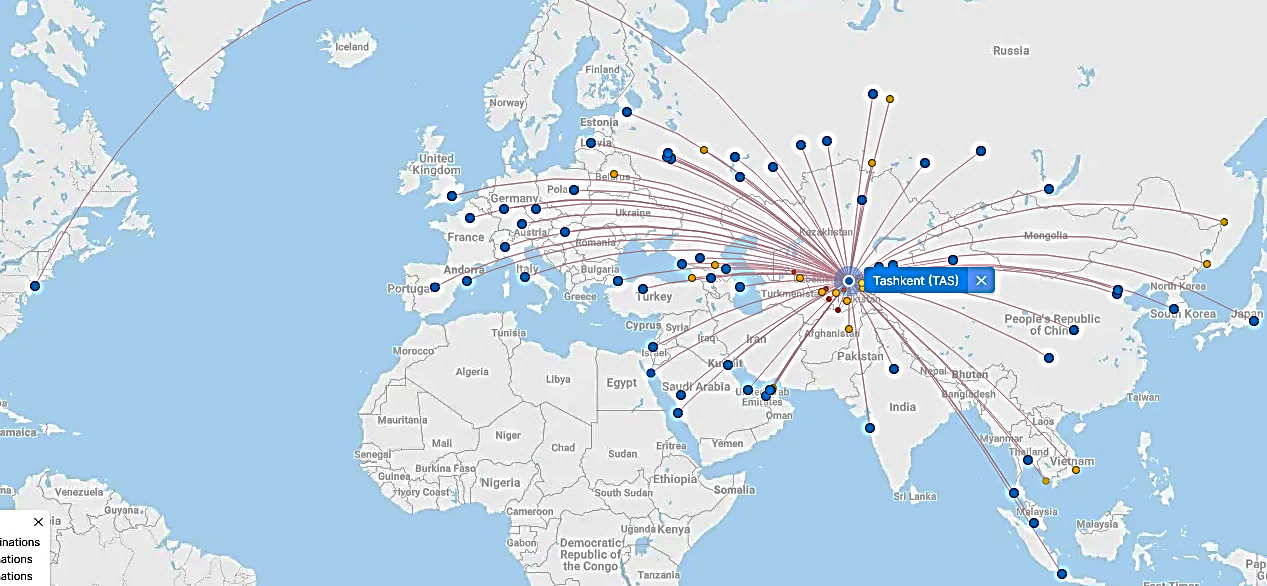 New York
A visa-free policy for tourists from 90 countries

Diverse range of 59 carriers in Uzbekistan’s airport

11 airports across the Country, the main airports are Tashkent, Samarkand and Bukhara